Sadarbība ar valsts iestādēm
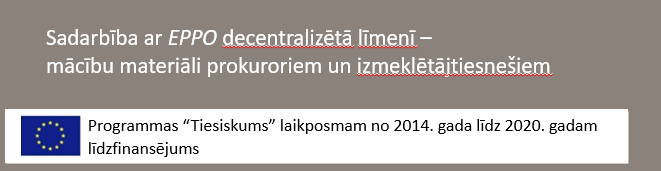 Ievads
Noteikumi/principi
 49., 52., 53. apsvērums informācijas plūsma
 58., 60., 61., 62., 69., 77., 87. apsvērums operatīvā sadarbība
 5. panta 6. punkts
 24. , 25., 27., 28. pants operatīvā sadarbība
 34.  pants
2
Vispārīgais princips
Sadarbība starp EPPO un valsts iestādēm
Dažādu līmeņu sadarbība
Informācijas plūsma
Operatīvi
3
Informācijas plūsma
Valsts iestādēm būtu nekavējoties jāsniedz EPPO jebkāda informācija par nodarījumiem, attiecībā uz kuriem tā varētu īstenot savu kompetenci.
Valsts iestādēm būtu jāievēro spēkā esošās ziņošanas procedūras un jāievieš efektīvi mehānismi tām paziņoto apgalvojumu iepriekšējai izvērtēšanai.
4
[Speaker Notes: Agrīnā stadija: valsts iestāžu pienākumi]
Informācijas plūsma
“Valsts iestādes” ir jebkura tiesībaizsardzības iestāde:
policija, finanšu policija, muitas iestādes, nodokļu iestādes, aģentūras, kas nodarbojas ar ES līdzekļu sadali, ministrijas.
5
[Speaker Notes: Daži izteiciena “valsts iestādes” nozīmes piemēri]
Informācijas plūsma
Ja dalībvalsts tiesu vai tiesībaizsardzības iestāde sāk izmeklēt noziedzīgu nodarījumu, kas varētu būt EPPO kompetencē, vai ja kādā brīdī pēc izmeklēšanas uzsākšanas dalībvalsts kompetentajai tiesu vai tiesībaizsardzības iestādei kļūst skaidrs, ka izmeklēšana attiecas uz šādu nodarījumu, minētā iestāde bez liekas kavēšanās informē EPPO, lai tā varētu izlemt, vai īstenot pārņemšanas tiesības.
6
[Speaker Notes: Tādā gadījumā valsts iestāde uzzina, ka apgalvojums ir EPPO kompetencē, kad valsts izmeklēšana jau ir sākusies.]
Informācijas plūsma
Ja dalībvalsts tiesu vai tiesībaizsardzības iestāde sāk izmeklēt noziedzīgu nodarījumu, kā definēts 22. pantā, un uzskata, ka EPPO saskaņā ar 25. panta 3. punktu varētu neīstenot savu kompetenci, tā par to informē EPPO.
Ziņojumā ietver vismaz šādus datus: faktu aprakstu, tostarp izvērtējumu par kaitējumu, kas ir radīts vai ko var radīt, iespējamo juridisko kvalifikāciju un jebkādu pieejamu informāciju par varbūtējiem cietušajiem, aizdomās turētajiem un jebkādām citām iesaistītām personām.
7
[Speaker Notes: Šajā gadījumā koordinējošā valsts iestāde/EPPO cenšas izvairīties no konfliktiem]
Informācijas plūsma
Ja EPPO rīcībā nonāk ziņas, ka var būt izdarīts noziedzīgs nodarījums, kas nav EPPO kompetencē, tā bez liekas kavēšanās informē kompetentās valsts iestādes un pārsūta tām visus attiecīgos pierādījumus.
8
[Speaker Notes: Un otrādi: EPPO apzinās apgalvojumus, kas ietilpst valsts iestāžu kompetencē]
Informācijas plūsma
Konkrētos gadījumos EPPO var pieprasīt būtisku papildinformāciju, kas ir pieejama dalībvalstu iestādēm.
9
[Speaker Notes: Noteikums, kura mērķis ir novērst konfliktus]
Informācijas plūsma
Pierādījumu nodošana: no administratīvā posma līdz nodošanai tiesai.
Juridiskie jautājumi – pierādījumu pieņemamība.
Dažās sistēmās, ja administratīvajā praksē ir nopietns pamats uzskatīt, ka ir izdarīti noziedzīgi nodarījumi, tā ir jāturpina saskaņā ar kriminālprocesa kodeksa noteikumiem (Itālijas Kriminālprocesa kodekss,  220. pants par īstenošanas noteikumiem).
10
Operatīvā sadarbība – atturēšanās no darbības
Laikā, kamēr EPPO pieņem lēmumu par pārņemšanu (27. pants): valsts iestādes atturas pieņemt jebkādus lēmumus saskaņā ar valsts tiesību aktiem, kas EPPO var liegt izmantot pārņemšanas tiesības.
Valsts iestādes veic jebkādus steidzamus pasākumus, kas nepieciešami, saskaņā ar valsts tiesību aktiem, lai nodrošinātu efektīvu izmeklēšanu un kriminālvajāšanu.
11
[Speaker Notes: Ietekme uz notiekošo procesu]
Operatīvā sadarbība – pārņemšanas tiesības
Laikā, kamēr EPPO pieņem lēmumu par pārņemšanu (27. pants): pirms EPPO pieņem lēmumu par to, vai īstenot pārņemšanas tiesības, tā attiecīgā gadījumā apspriežas ar attiecīgās dalībvalsts kompetentajām iestādēm.
12
[Speaker Notes: Viedokļu apmaiņa vienmēr ir būtiska, lai pieņemtu labāko lēmumu konfliktu novēršanai]
Operatīvā sadarbība – pārņemšanas tiesības
Ja EPPO īsteno pārņemšanas tiesības, dalībvalstu kompetentās iestādes lietas materiālus pārsūta EPPO un atturas no turpmāku izmeklēšanas darbību veikšanas attiecībā uz šo pašu nodarījumu.
13
Operatīvā sadarbība – pārņemšanas tiesības
Ja EPPO ir atturējusies īstenot savu kompetenci, tā bez liekas kavēšanās informē kompetentās valsts iestādes.
Kompetentās valsts iestādes procesa laikā jebkurā brīdī EPPO informē par jebkādiem jauniem faktiem, kas EPPO varētu dot pamatu pārskatīt savu lēmumu neīstenot kompetenci.
14
Operatīvā sadarbība
Eiropas deleģētais prokurors, kurš nodarbojas ar lietu, saskaņā ar šo regulu un valsts tiesību aktiem var izmeklēšanas pasākumus un citus pasākumus veikt vai nu pats, vai uzdot to savas dalībvalsts kompetentajām iestādēm.
Minētās iestādes saskaņā ar valsts tiesību aktiem nodrošina, lai visi norādījumi tiktu ievēroti, un apņemas veikt tām uzticētos pasākumus.
15
[Speaker Notes: Operatīvā sadarbība nozīmē valsts iestāžu iesaistīšanos izmeklēšanā; iesaistīšanās izmeklēšanas pasākumu veikšanā ir viens no aktuālākajiem jautājumiem]
Operatīvā sadarbība
Jebkurā EPPO veiktas izmeklēšanas posmā kompetentās valsts iestādes veic tādus steidzamus pasākumus saskaņā ar valsts tiesību aktiem, kuri vajadzīgi, lai nodrošinātu efektīvu izmeklēšanu, pat ja tās nerīkojas saskaņā ar konkrētu norādījumu, ko devis Eiropas deleģētais prokurors, kurš nodarbojas ar lietu.
Valsts iestādes bez liekas kavēšanās informē Eiropas deleģēto prokuroru, kurš nodarbojas ar lietu, par to veiktajiem steidzamajiem pasākumiem.
16
[Speaker Notes: Valstu iestāžu iespēja pieņemt steidzamus pasākumus izmeklēšanā par apgalvojumiem, kas ir EPPO kompetencē, pirms EPPO sāk izmeklēšanu, ir vēl viens operatīvās sadarbības apliecinājums.]
Operatīvā sadarbība
Izņēmuma gadījumos, kad ir saņemts kompetentās Pastāvīgās palātas apstiprinājums, uzraugošais Eiropas prokurors var pieņemt motivētu lēmumu pats personīgi veikt izmeklēšanu, vai nu izmeklēšanas pasākumus un citus pasākumus veicot pats personīgi, vai arī uzdodot tos savas dalībvalsts kompetentajām iestādēm, ja tas šķiet nepieciešams izmeklēšanas vai kriminālvajāšanas efektivitātes interesēs.
17
Operatīvā sadarbība – lietu nodošana
34. pants: Ja EPPO veiktajā izmeklēšanā atklājas, ka fakti, kas tiek izmeklēti, neveido noziedzīgu nodarījumu, kas ir tās kompetencē saskaņā ar 22. un 23. pantu, kompetentā Pastāvīgā palāta nolemj lietu bez liekas kavēšanās nodot kompetentajām valsts iestādēm.
18
Operatīvā sadarbība – lietu nodošana
34. pants: Ja EPPO veiktajā izmeklēšanā atklājas, ka vairs netiek izpildīti 25. panta 2. un 3. punktā paredzētie konkrētie nosacījumi tās kompetences īstenošanai, kompetentā Pastāvīgā palāta bez liekas kavēšanās un pirms lietas nodošanas izskatīšanai valsts tiesās nolemj lietu nodot kompetentajām valsts iestādēm.
19
Operatīvā sadarbība – lietu nodošana
34. pants: Nodarījumi, kuri ir radījuši vai var radīt tādu kaitējumu Savienības finanšu interesēm, kas ir mazāks par 100 000 EUR:
Kolēģija uzskata, ka, atsaucoties uz nodarījuma smaguma pakāpi vai procesa sarežģītību konkrētajā lietā, nav vajadzības veikt lietas izmeklēšanu vai kriminālvajāšanu Savienības līmenī un ka tas būtu lietderīgi izmeklēšanas vai kriminālvajāšanas efektivitātei, tā izdod vispārīgas pamatnostādnes, kas ļauj pastāvīgajām palātām lietu nodot kompetentajām valsts iestādēm.
20
Operatīvā sadarbība – lietu nodošana
34. pants: Šādas pamatnostādnes arī atļauj Pastāvīgajām palātām nodot lietu kompetentajām valsts iestādēm, ja EPPO īsteno kompetenci attiecībā uz Direktīvas (ES) 2017/1371 3. panta 2. punkta a) un b) apakšpunktā minētajiem nodarījumiem un ja kaitējums, kas ir radīts vai var tikt radīts Savienības finanšu interesēm, nav lielāks par kaitējumu, kas ir radīts vai var tikt radīts citam cietušajam.
21
Operatīvā sadarbība – lietu nodošana
34. pants: Jebkuru lēmumu par lietas nodošanu valsts iestādēm, pamatojoties uz 3. punktu, Pastāvīgā palāta paziņo Eiropas galvenajam prokuroram. Trīs dienu laikā pēc šādas informācijas saņemšanas Eiropas galvenais prokurors var lūgt Pastāvīgo palātu pārskatīt lēmumu, ja viņš uzskata, ka tas vajadzīgs, lai nodrošinātu EPPO lietu nodošanas politikas saskaņotību.
22
Operatīvā sadarbība – lietu nodošana
34. pants: Ja kompetentās valsts iestādes laikposmā, kas nepārsniedz 30 dienas, nepiekrīt pārņemt lietu saskaņā ar 2. un 3. punktu, EPPO kompetencē arī turpmāk ir veikt kriminālvajāšanu vai izbeigt lietu saskaņā ar šajā regulā izklāstītajiem noteikumiem.
23